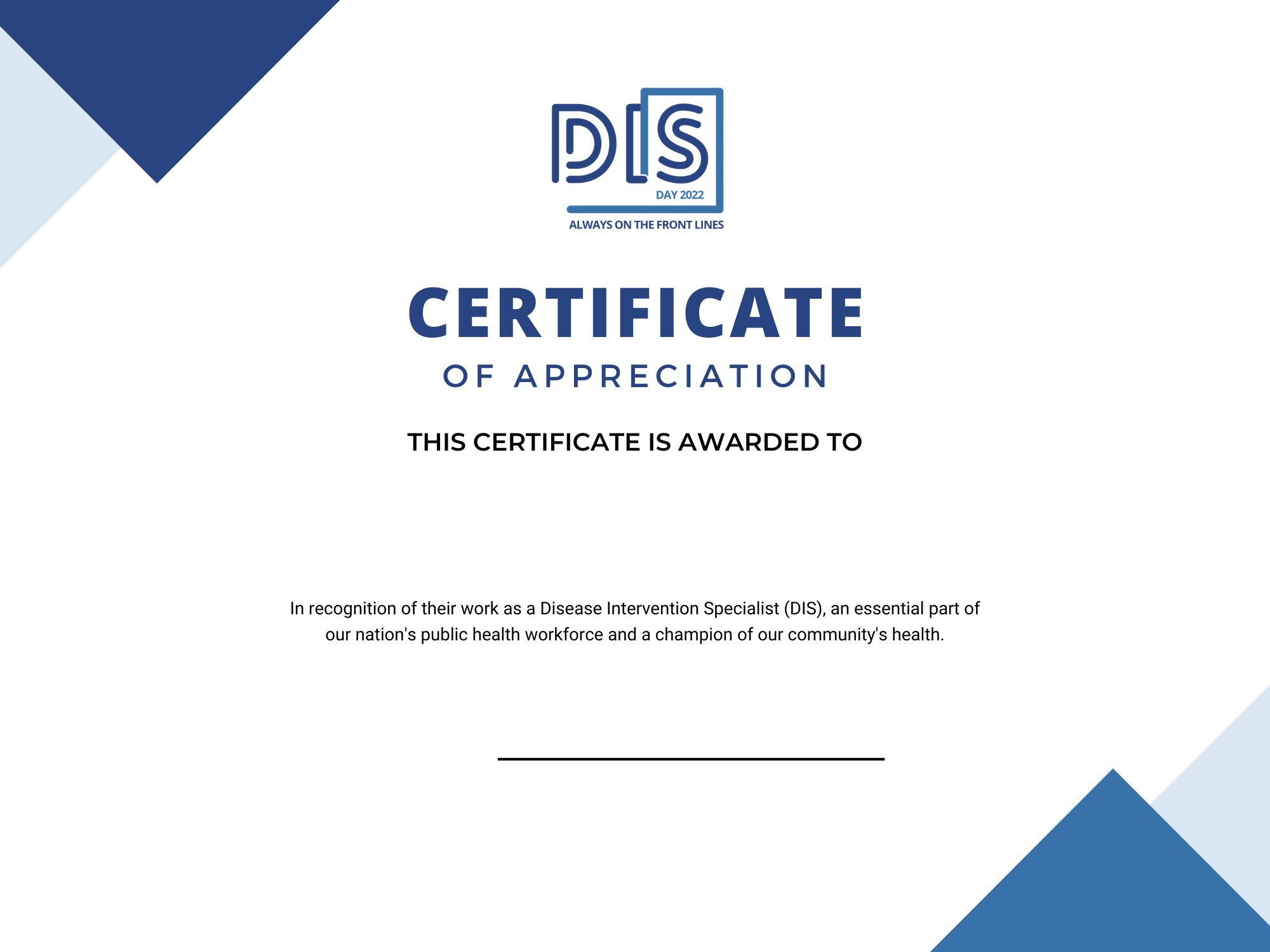 Insert Name
Place your health department logo here
Program Manager or Health Director Name
Date